Tabelarne kalkulacijeexcel
Prof. dr Danimir Mandić
Prof. Dr Miroslava Ristić
Šta je Excel?
Excel je jedan od veoma efikasnih programa za grafo-analitičku i tabelarnu obradu.
On poseduje alate koji ubrzavaju i olakšavaju rad u radnim tabelama, jednostavan je za učenje, korišćenje i pokazuje brzo rezultate rada.
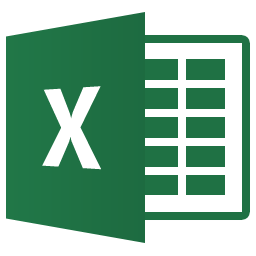 Radni list programa Excel
Radno okruženje Excela
Aktivna ćelija(polje)
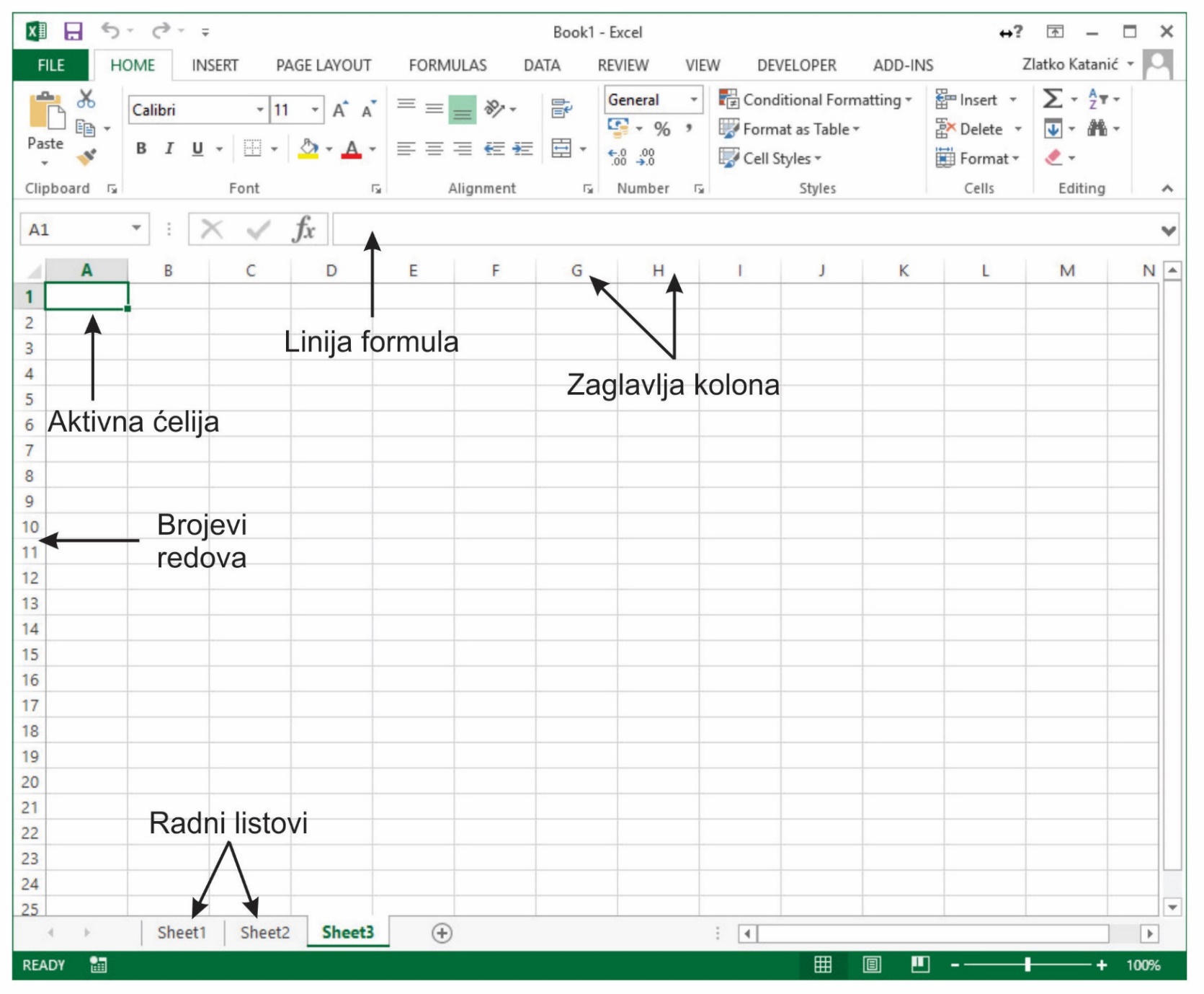 Unos podataka u ćelije
Promena širine kolone i visine reda
Unos teksta u ćelije
Unos numeričkih podataka
Rad sa formulama 
Rad sa apsolutnim adresama
Unos podataka se potvrđuje na više načina: 
- pritiskom  na taster Enter, 
klikom na dugme za unos  ili
premeštanjem u susednu ćeliju.
Promena širine kolone i visine reda
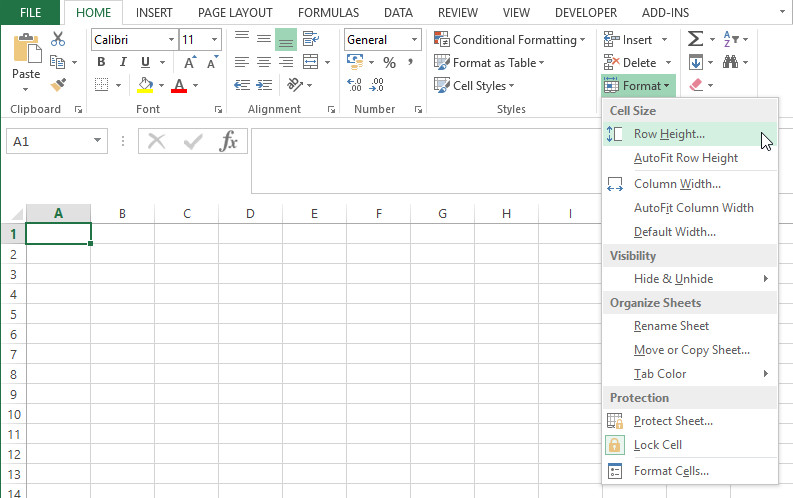 Promena širine kolone i visine reda
Home  Format  Column Width
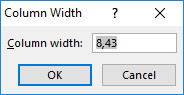 Home  Format  Row Height
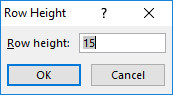 Unos teksta u ćelije
Za opis podataka i vrednosti koristimo tekst. Tekstualne podatke možemo kasnije oblikovati iz menija Home  Format naredbom Format Cells.
Unos numeričkih podataka
Datume unosimo u obliku DD-MMM-YYYY (dan, Mesec,godina) i razdvajamo ih crticom(-) ili kosom crtom(/).
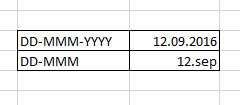 Rad sa formulama
Insert function (ubaci funkciju) 
AVERAGE-prosečna vrednost
Izračunavanje prosečne vrednosti pomoću polja za automatsko računanje.
Rad sa apsolutnim adresama
Apsolutna adresa
Ćelija sa dodeljenim imenom
Uređenje tabele
Za numeričke podatke određujemo još i oznaku valute, stil zareza i broj decimalnih mesta.
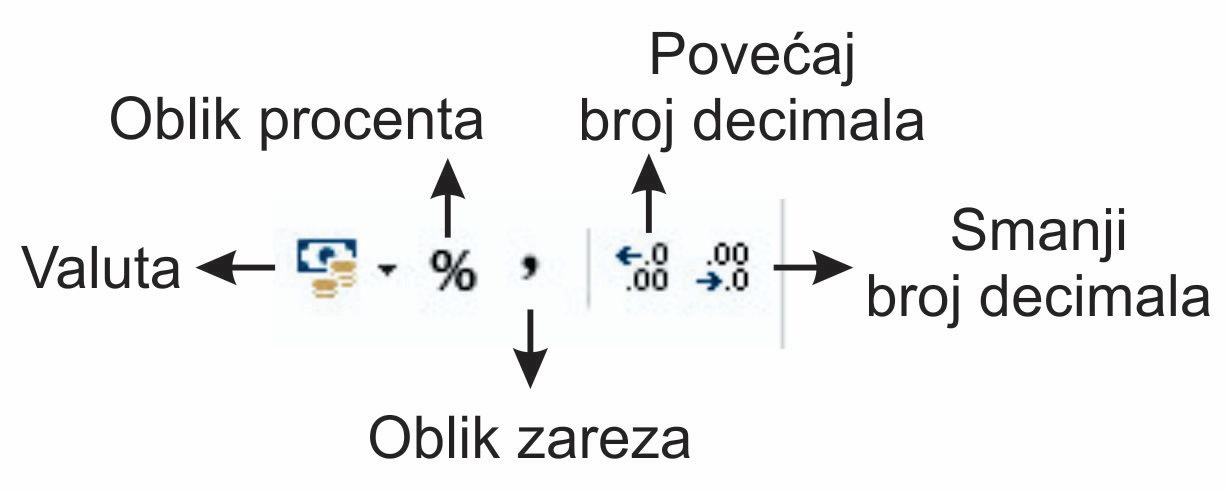 Uređenje tabele
Home  Formate naredbom Formate Cells
Number (broj)
Alignment (poravnjanje)
Font (tekst)
Border (okvir)
Fill (boja pozadine ćelije)
Protection(zaštita ćelija zaključavanjem)
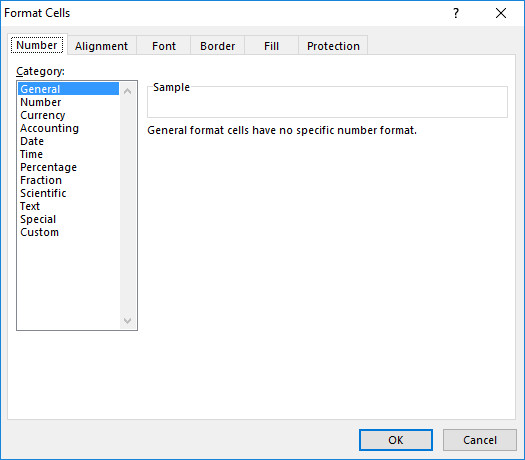 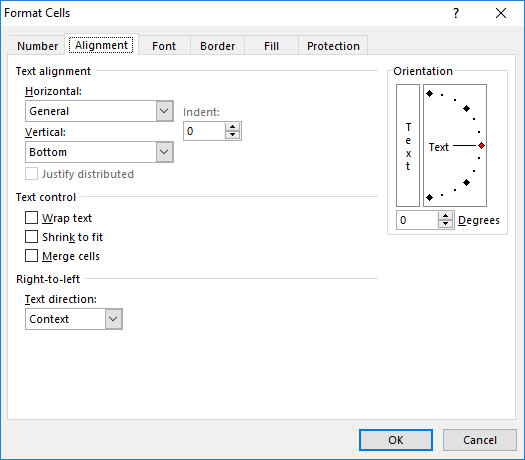 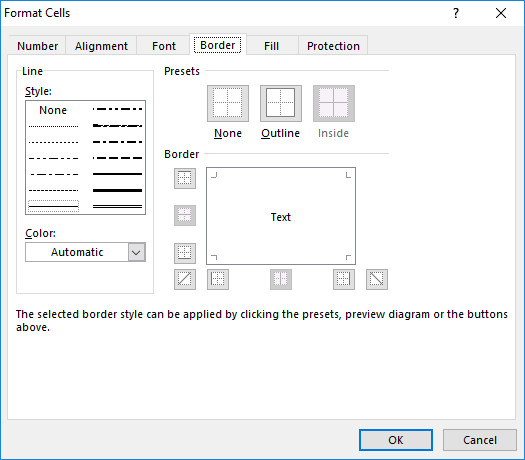 Samostalno uređenje tabele
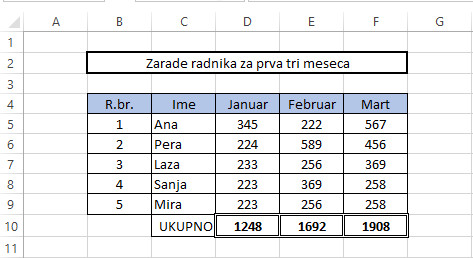 Ubacivanje i brisanje ćelija, kolona i redova
Za ubacivanje ćelija, kolona i redova koristimo naredbe iz menija Home  Insert.
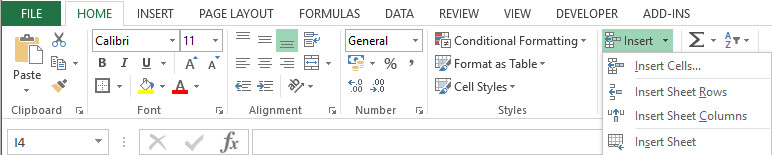 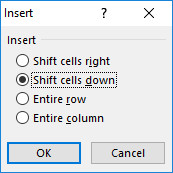 Kreiranje grafikona
Funkcijskim tasterom F11
Insert  Charts
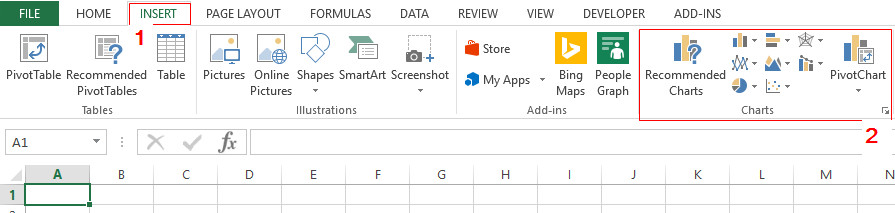 Uređenje grafikona
Filtriranje zapisa
Zamrzavanje naslova kolona i redova-vidljivi naslovi
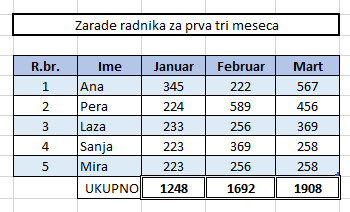 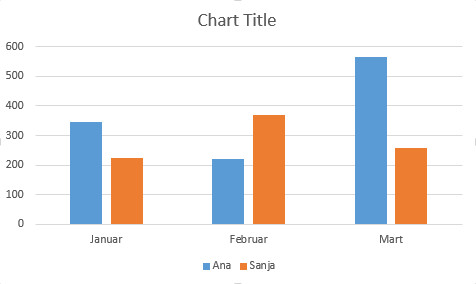 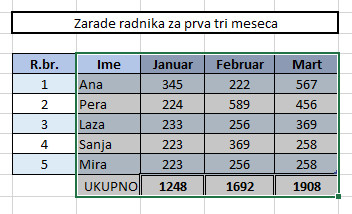 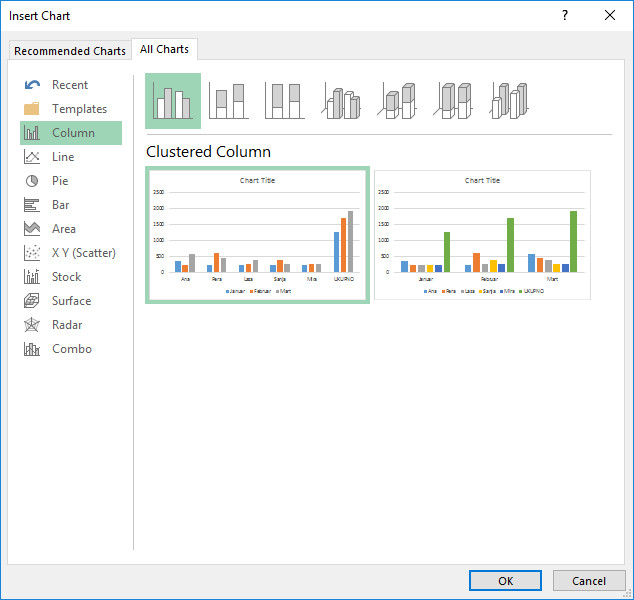 Uređenje grafikona
Format Legend
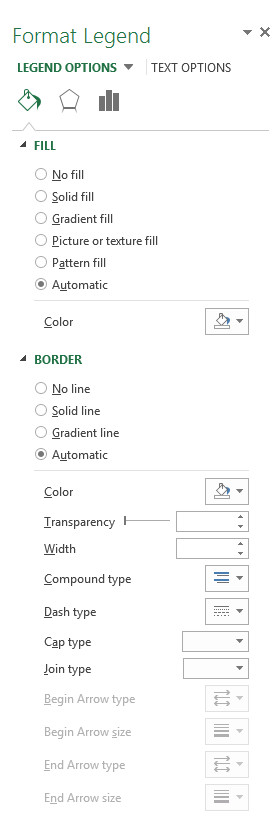 Filtriranje zapisa
Data  Filter  AutoFilter
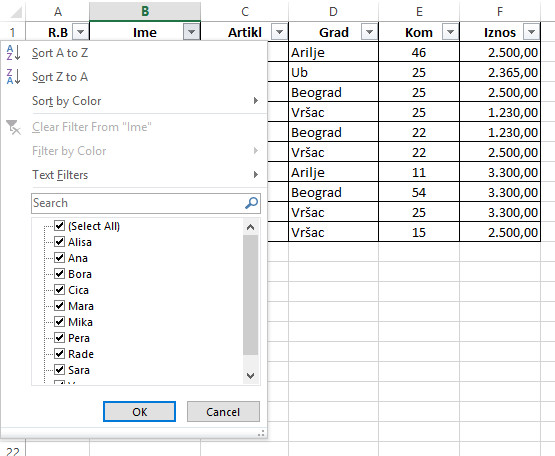 Zamrzavanje naslova kolona i redova-vidljivi naslovi
Frezee Panes-zamrzavanje naslova
Unfreeze Panes-uklanjanje zamrzavanja
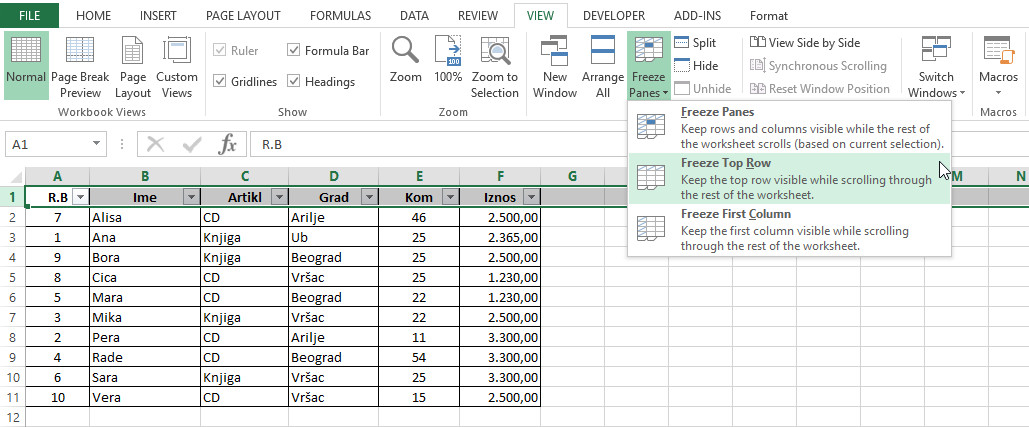